الجمهوريــة الجزائريــة الديمقراطيــة الشعبيـــة
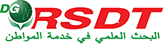 وزارة التعليــم العالــي والبحــث العلمــي
المديرية العامة للبحث العلمي والتطوير التكنولوجي
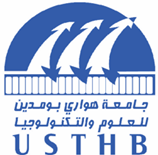 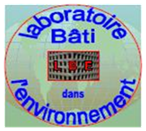 SALON D’INNOVATION           
LABEX-ENTREPREUNARIAT
19 MAI 2024
PROJETS DE COLLABORATION   LBE – Tamayouz / CRAT
Projet 01: Gestions des risques naturels
Ce projet de recherche traite des aspects territoriaux de la prévention et de l'atténuation des risques naturels, en se concentrant principalement sur l'aménagement du territoire et les plans d'utilisation du sol, considérés comme les plus redoutables. Il aborde l'intégration stratégique de la gestion des risques de catastrophe par le biais de mesures réglementaires et de la planification, en cherchant à concilier la gestion des territoires avec celle du risque de catastrophe. Il montre que la gestion des risques de catastrophe (GRC) a évolué au fil du temps, passant d'une approche techniciste à une approche hydraulicienne, notamment en raison de la prise en compte du lien entre GRC et aménagement du territoire.
Projet 02: Valorisation des Déchets Naturels et Artificiels dans le Domaine du Génie Civil
Le projet que nous développons s’inscrit dans les domaines jugés prioritaires de par le monde puisse qu’ils touchent aux aspects environnementaux, développement durable et énergies renouvelables. L’Algérie est un pays très riche en termes de gisements minéraux naturels dont ils ne sont pas encore exploités dans la production de ces Eco-ciments.  Ces gisements de nature siliceuse ou silico-aluminate peuvent être une meilleure alternative pour produire une gamme de ciment de hautes qualités pouvant assurer une meilleur durabilité des ouvrages en béton vis à vis tout agression externe. 
Dans ce projet nous nous intéressant aux différents gisements et en particulier à la poudre de quartz, issue du broyage du sable naturel très abondant au Sud algérien. Ainsi que les Alumino-silicates tel que le Métakaolin et la perlite présents dans plusieurs régions en Algérie L’objectif de notre projet consiste essentiellement à l’élaboration de nouvelles formulations de béton répondants aux exigences du développement durable. Ainsi qu’à la concrétisation et la fabrication d’un ciment ternaire à base d’ajouts cimentaires qui ne sont pas encore introduits dans la fabrication cimentaire en Algérie.
 
Ces objectifs nécessitent un cadre de travail solide avec la collaboration des collectivités et des entreprises industrielles.
.
Projet 03: Matériaux de Génie Civil à Faible Impact Environnemental ‘Green  Materials’.
La présente étude vise à valoriser Amélioration de l'efficacité énergétique des matériaux : Promouvoir l'utilisation de matériaux qui contribuent à une meilleure isolation thermique, réduisant ainsi la consommation d'énergie nécessaire pour le chauffage et la climatisation des bâtiments
La diversité des matériaux recyclés pouvant être utilisés dans la construction est très importante, démontrant ainsi les nombreuses possibilités de réduire l'empreinte environnementale tout en maintenant des niveaux de performance satisfaisante.
Le stockage important des déchets de démolition, produits des secteurs du Bâtiment  et industriel sont à l’origine de grands risques environnementaux.
La présente étude vise à valoriser ces déchets en les combinant avec des matériaux locaux abondant , comme par exemple le  sable de dune  pour formuler un  matériau routier innovant qui répond à nos besoins en technique routière. 
.